ВОСПИТАНИЕ ШКОЛЬНИКОВ СРЕДСТВАМИ
ПРЕДМЕТОВ ГУМАНИТАРНОГО ЦИКЛА
Тема:
Кафедра методики преподавания предметов 
основного и среднего образования
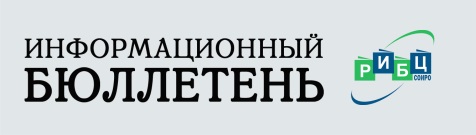 Содержание:
Каталог статей. Раздел «Воспитание в процессе обучения»

II. Каталог статей. Раздел «Воспитание»

III. Издания СОИРО

IV. Книжный каталог. Раздел «Теория и методика воспитания»
Кафедра методики преподавания предметов 
основного и среднего образования
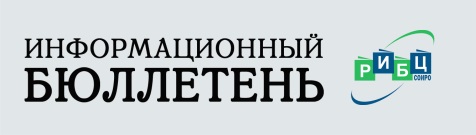 I. Каталог статей. Раздел «Воспитание в процессе обучения»
1. Способы реализации воспитательного потенциала средствами иностранного языка.

Аннотация:
В статье рассматриваются способы реализации воспитательного потенциала, заложенного в учебном предмете «Иностранный язык». Описываются различные методы и формы организации учебной деятельности на примере формирования понятия «толерантность».
//Стандарты и мониторинг в образовании. – 2020. - №5. – С. 38.
 
2. Воробьева О. В., Шаматова Ю. Ю.
Антиутопия как «мостик в будущее» в формировании гражданского воспитания в обучении истории и обществознания.

Аннотация:
Статья посвящена проблематике гражданского воспитания современной молодежи РФ с использованием дискуссионного метода.
//Преподавание истории и обществознания в школе. – 2018. - №1. – С. 52.
Кафедра методики преподавания предметов 
основного и среднего образования
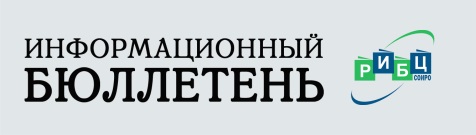 I. Каталог статей. Раздел «Воспитание в процессе обучения»
4. Чупашева О. М.
Лингвокраеведение школьнику и студенту.

Аннотация:
В статье рассматривается лингвокраеведение как возможный способ реализации требований ФГОС.
//Русский язык в школе. – 2017. - №12. – С. 31.
 
5. Ромашенко А.
Английский язык как инструмент духовно-нравственного воспитания школьников.

Аннотация:
Сегодня воспитательный компонент является одним из важнейших направлений реализации ФГОС. Учитель делиться своим опытом гражданско-патриотического и духовно-нравственного воспитания и считает, что предмет «Иностранный язык» занимает особое место. Главной задачей учителя иностранного языка является приобщение учащихся к универсальным глобальным ценностям, формирование умения общаться с представителями других культур. Выделены методы и приемы, направленные на духовно-нравственное воспитание на уроке английского языка. Обсуждаются экологические проблемы, проблемы семьи, благотворительности, а также национальная культура, традиции, праздники, обычаи, выдающиеся люди и др. Для этого учитель использует различные методы и приемы: парную и групповую работу, ролевую игру, уроки страноведческой и культуроведческой направленности, учащиеся  сравнивают культуру страны изучаемого языка со своей культурой. Особо выделяется проектный метод обучения. При разработке проекта и его защите учащиеся демонстрируют такие качества личности, как упорство, смелость мышления, стремление к успеху. Большую роль в духовно-нравственном воспитании играет литература. Через осмысление и анализ литературных произведений происходит осмысление общечеловеческих ценностей, сохранение духовного наследия народов. Изучение иностранного языка способствует нравственно-эстетическому развитию, оказывает положительное воздействие на духовное становление личности.
//Учитель. – 2017. - №4. – С. 98.
Кафедра методики преподавания предметов 
основного и среднего образования
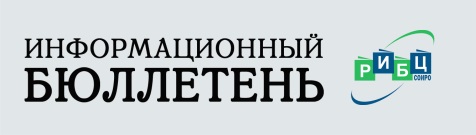 I. Каталог статей. Раздел «Воспитание в процессе обучения»
6. Труфанова Н. Ф.
Гражданское воспитание на уроке истории: методическая разработка «Установление империи в Риме».
Аннотация:
Авторская методическая разработка урока отражает требования ФГОС по истории и может быть реализована на основе любого УМК по выбору учителя.
//Преподавание истории и обществознания в школе. – 2017. - №8. – С. 9.
 
7. Мишатина Н. Л.
Патриотизм: «со словом надо обращаться честно».
Аннотация:
В статье сложная проблема формирования патриотизма как духовной ценности рассматривается в пространстве русского языка и культуры. Предложен ряд лингвокультурологических задач в аспекте методической лингвоконцептологии, позволяющих проектировать у юных граждан целостный контекст собственных знаний о родине.
//Русский язык в школе. – 2017. - №6. – С. 3.
Кафедра методики преподавания предметов 
основного и среднего образования
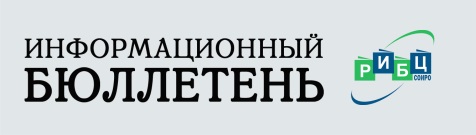 I. Каталог статей. Раздел «Воспитание в процессе обучения»
8. Федосеева Т.А.
Задания коммуникативного характера в обучении вежливому общению на уроках русского языка.

Аннотация:
В статье рассматриваются возможности заданий коммуникативного характера в реализации одного из направлений развития устной речи школьников. Особое внимание уделено интерактивным заданиям, представлены способы их внедрения при обучении вежливости на уроках русского языка, определена их роль в формировании и совершенствовании коммуникативных умений школьников.
//Русский язык в школе. – 2017. - №6. – С. 3.
 
9. Жарковская Т. Г.
Организация интегрированных уроков как способ естественно-научного и социально-гуманитарного 
образования.

Аннотация:
В статье рассматривается возможность наполнения ценностной составляющей не только гуманитарного, но и естественнонаучного содержания. Одним из путей расширения воспитательного пространства учебных дисциплин является проведение интегрированных уроков. При организации таких уроков необходимо идти от тех областей взаимодействия человека с окружающим миром, от тех актуальных проблем жизни, которые являются ценностно-мотивированными, затрагивают нравственные категории и понятия и пока не всегда находят отражение в учебном процессе. В работе представлен некоторый опыт поиска, выбора ценностно-мотивированных блоков, проблем, объединяющих естественнонаучные и социально-гуманитарные предметы и организация их изучения.
//Стандарты и мониторинг в образовании. – 2017. - №3. – С. 25.
Кафедра методики преподавания предметов 
основного и среднего образования
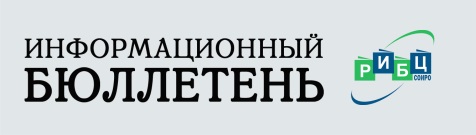 I. Каталог статей. Раздел «Воспитание в процессе обучения»
10. Жарковская Т. Г., Куприянова Н. Г.
Интеграция воспитательного потенциала естественнонаучного и социально-гуманитарного образования.

Аннотация:
Рассматривается один из путей организации духовно-нравственного образования в средней школе - реализация воспитательного потенциала, заложенного в содержании гуманитарных и естественнонаучных дисциплин. Каждый предмет имеет свою специфику, позволяющую объединить возможности различных областей знаний и создать условия интегрированного, системного, комплексного подхода к воспитанию.
//Педагогика. – 2016. - №5. – С. 43.
 
11. Сидоров Р. Д.
Патриотическое воспитание в курсе ОБЖ.

Аннотация:
Патриотическое воспитание подрастающего поколения всегда являлось одной из важнейших задач современной школы, ведь детство и юность – самая благодатная пора для привития священного чувства любви к Родине. У школьников должно вырабатываться чувство гордости за свою Родину и народ, уважение к его великим свершениям и достойным страницам прошлого.
//ОБЖ. Основа. – 2016. - №5-6. – С.43.
Кафедра методики преподавания предметов 
основного и среднего образования
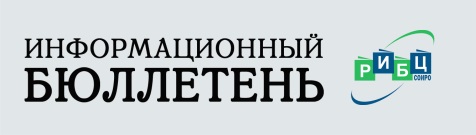 I. Каталог статей. Раздел «Воспитание в процессе обучения»
12. Пименова В.
Духовно-нравственное образование в процессе изучения литературы.

Аннотация:
Прежде чем говорить о методах интеграции, раскроем содержание основных понятий: что такое духовно-нравственное образование? что такое метод? что собой представляют методы интеграции?
//Сельская школа. – 2015. - №4. – С. 42.
 
13. Курбанова Н.
Воспитание патриотизма, толерантности на уроках русского языка и литературы.

Аннотация:
Московская школа — большая поликультурная среда, где дети разных национальностей не только овладевают русским языком, но и учатся уважительно относиться друг к другу. Методика проведения этих уроков должна основываться на знании культур народов России.
//Сельская школа. – 2015. - №4. – С. 36.
Кафедра методики преподавания предметов 
основного и среднего образования
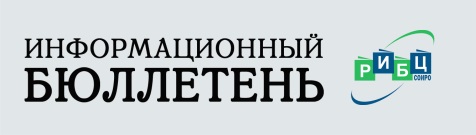 I. Каталог статей. Раздел «Воспитание в процессе обучения»
14. Боголюбов Л. Н.
Учебная деятельность учащихся как фактор развития воспитательного потенциала курса обществознания.

Аннотация:
Автор пишет о возможностях, заложенных в курсе «Обществознание», для гражданского воспитания учащихся школы.
//Преподавание истории и обществознания в школе. – 2015. - №4. – С. 43.
 
15. Иванова Т.
Эстетическое воспитание на уроках литературы.

Аннотация:
Искусство является важным средством воспитания. В статье раскрывается роль урока литературы как одной из основных дисциплин в системе эстетического воспитания. Изучение литературы всегда сопровождается обращением к другим видам искусств. Современные технологии дают возможность использовать на уроке богатейший материал о различных видах искусств. Приведены примеры из опыта работы учителя: «Искусство в жизни писателя»; «Музыка и живопись в произведениях поэта». Большой образовательный, развивающий и воспитательный эффект имеют не только урок, но и внеклассные мероприятия. Изучение темы «Человек и природа в разных классах невозможно без произведений. «Времена года» П. И. Чайковского и А. Вивальди без ноктюрнов Ф. Шопена, русских народных песен и произведений современных авторов. Конечной целью эстетического воздействия является формирование человека с чуткой душой, здоровыми вкусами, творческим умом и глубокими знаниями.
В новом образовательном стандарте по литературе значительно усилена духовно-нравственная функция предмета и определены цели изучения литературы: воспитание духовно-нравственной личности, формирование мировоззрения, гражданского сознания, чувства патриотизма, любови и уважения к ценностям отечественной культуры.
//Учитель. – 2015. - №4. – С. 17.
Кафедра методики преподавания предметов 
основного и среднего образования
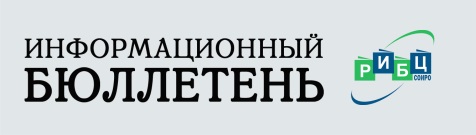 I. Каталог статей. Раздел «Воспитание в процессе обучения»
16. Калуцкая Е. К.
Методология правового воспитания в современной школе и воспитательный потенциал права.

Аннотация:
Автор рассуждает о воспитательном потенциале предмета «Право» в современной школе.
//Преподавание истории и обществознания в школе. – 2015. - №3. – С. 71.
 
17. Филашова О. А.
Патриотическое воспитание средствами иностранного языка в начальной школе.

Аннотация:
Автор делится опытом работы по использованию материалов современного учебно-методического комплекса (УМК) Spotlight Н.И. Быковой, Д. Дули, М.Д. Поспеловой, В. Эванс для формирования духовных и нравственных качеств личности младших школьников: толерантности, уважения к национальной культуре, патриотизма.
//Эксперимент и инновации в школе. – 2015. - №2. – С. 14.
Кафедра методики преподавания предметов 
основного и среднего образования
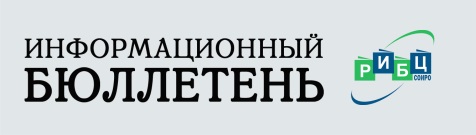 I. Каталог статей. Раздел «Воспитание в процессе обучения»
18. Пелеванюк Е. Н.
Воспитание патриотизма на уроках английского языка.

Аннотация:
В статье рассматривается проблема патриотического воспитания учащихся. Автор раскрывает приемы работы и формы проведения занятий на уроках английского языка во 2-11-х классах школы.
//Эксперимент и инновации в школе. – 2015. - №2. – С. 17.

19. Зенченко Е. В.
Патриотическое воспитание на уроке истории и во внеурочное время.

Аннотация:
Автор предлагает конспект урока истории по патриотическому воспитанию молодежи.
//Эксперимент и инновации в школе. – 2015. - №2. – С. 20.
Кафедра методики преподавания предметов 
основного и среднего образования
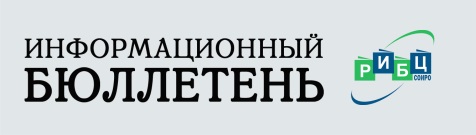 I. Каталог статей. Раздел «Воспитание в процессе обучения»
20. Соловей Т. Г.
«Пушкин – наше все», или «Азбука» нравственности от А. С. Пушкина.

Аннотация:
Автор статьи делится опытом нравственного воспитания учащихся при изучении произведений Пушкина на разных этапах школьного образования. На уроке широко используются проблемные ситуации. Мультимедийные средства, большое значение придается работе со словом.
//Литература в школе. – 2015. - №8. – С. 33.

21. Казначеева Н. Н.
Восприятие литературного произведения современными школьниками в условиях информационной социализации.

Аннотация:
Рассматриваются особенности процесса восприятия знаний современными подростками и юношами в условиях информационной социализации. Актуализируется необходимость формирования у подростков и юношей эстетического опыта в процессе изучения художественных образов. Литературные произведения анализируются с учетом воздействия на школьников современных информационных технологий.
//Воспитание школьников. – 2015. - №6. – С. 44.
Кафедра методики преподавания предметов 
основного и среднего образования
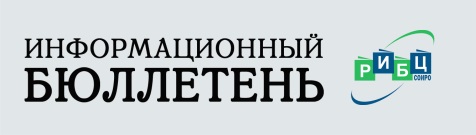 II. Каталог статей. Раздел «Воспитание»
1. Селиванова Н. Л.
Векторы развития воспитания в системе образования.

Аннотация:
В статье рассматриваются современные вызовы, стоящие перед воспитанием, раскрываются объективные и субъективные факторы решения проблем воспитания в системе образования, охарактеризован ряд возможных векторов развития воспитания: реализация полисубъектной стратегии воспитания, использование воспитательного потенциала современных форм и методов образования, акцент на реализацию воспитательных функций педагога, изменение его подготовки и системы повышения квалификации.
//Профессиональное образование. Столица. – 2017 - №10. – С. 8.
 
2. Чернышкова Л. В., Тюляева Т. И.
Направления развития воспитательного потенциала школы в образовательной среде учебной организации.

Аннотация:
В статье речь идет о современной образовательной и воспитательной реальности, направлениях развития воспитания в конкретной школе; субъектах воспитания, исследовательской работе гражданско-патриотической и духовно-нравственной направленности в рамках экспериментальной площадки АПКиППРО, принципах и условиях воспитания обучающихся; созданию программы воспитывающей среды в образовательном пространстве учебной организации.
//Методист. – 2016. - №4. – С. 13.
Кафедра методики преподавания предметов 
основного и среднего образования
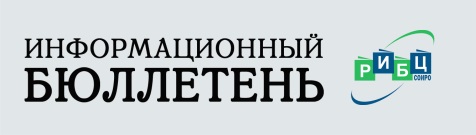 II. Каталог статей. Раздел «Воспитание»
3. Вербицкий А. А.
Воспитание в современной образовательной парадигме.

Аннотация:
В статье показано, что современная система образования продолжает функционировать в рамках знаниевого подхода и не отвечает современным потребностям общества. По мнению автора, основой для решения создавшейся ситуации может стать психолого-педагогическая теория контекстного образования, которая дает возможности раскрывать и развивать творческий потенциал обучающихся.
//Педагогика. – 2016. - №3. – С. 3.
 
4. Горфина М. Н.
О гражданском и патриотическом воспитании в процессе обучения школьников во внеурочной деятельности, связанной с изучением учебного предмета «История».

Аннотация:
Патриотическое и гражданское воспитание подрастающего поколения автором рассматривается как объективная потребность и условие дальнейшего развития общества. Важное значение в этом плане придается внеурочной деятельности, связанной с изучением учебного предмета «история».
//Воспитание школьников. – 2013. - №9. – С. 34.
Кафедра методики преподавания предметов 
основного и среднего образования
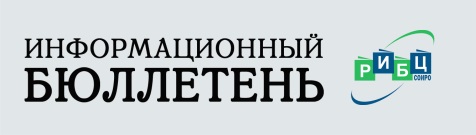 II. Каталог статей. Раздел «Воспитание»
5. Луцишина И. В., Луцишин А. В.
Роль исторического образования в воспитании школьников.

Аннотация:
Современные национальные воспитательные идеалы. Концепция духовно-нравственного развития и воспитания личности гражданина России. Школа как социальный институт.
//Образование в современной школе. – 2012. - №4. – С. 27.
 
6. Панова О. В.
Роль социального проектирования в воспитании школьников.

Аннотация:
Придание многообразным проектам школьников статуса социального проекта посредством разрабатываемой автором педагогической технологии социального проектирования качественно изменяет их воспитательный потенциал. Предложенная автором функциональная модель развития социальной компетентности делает возможным охватить этой деятельностью всех старших школьников и оценить результаты воспитания в соответствии с выбранной структурой социальной компетентности.
//Воспитание школьников. – 2011. - №8. – С. 31.
 
7. Нечаев М. П.
Воспитывающий потенциал современного учебного занятия и возможности его повышения.

Аннотация:
В статье рассматриваются воспитательные возможности урока в школе и их реализация в процессе обучения. На этой основе определяются и раскрываются механизмы развития воспитывающего потенциала современного учебного занятия.
//Наука и школа. – 2010. - №6. – С. 85.
Кафедра методики преподавания предметов 
основного и среднего образования
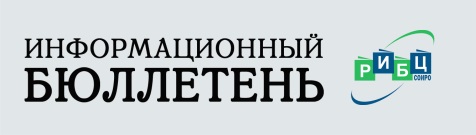 IV. Издания СОИРО
1. Материалы региональной научно-практической конференции «Формирование культурного поля обучающихся средствами предметов гуманитарного цикла». Год издания: 2015. Доступ к ресурсу: https://www.calameo.com/read/006398858feabbefbf081.
Кафедра методики преподавания предметов 
основного и среднего образования
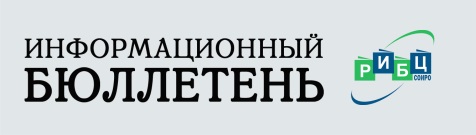 IV. Книжный каталог. Раздел «Теория и методика воспитания»
1. Педагогика высокого полета /Под редакцией проф. Щурковой Н. Е. – М.: Центр «Педагогический поиск», 2015. – 128 с.

Аннотация:
В этой книге творческая группа учителей (теоретиков и практиков) представляет концепцию нового воспитания, разрабатывает методы воплощения своих идей в современной школе и подчеркивает острую необходимость профессиональной переподготовки школьного учителя; теоретические основы нового воспитания методически разработаны и хорошо проиллюстрированы.
Она адресована широкому кругу педагогов: учителям, директорам школ, преподавателям высших учебных заведений и учителям колледжей, воспитателям детских садов, домов творчества, а также студентам педвузов и должностным лицам административных структур.
 
2. Степанов П. В.
Оценка качества и анализ воспитания в основной и средней школе /П. В. Степанов, И. В. Степанова. – М.: Просвещение, 2014. – 80 с.

Аннотация:
Пособие содержит материалы по оценке качества и анализу воспитания в условиях перехода общеобразовательных организаций на работу по федеральным государственным образовательным стандартам общего образования. Авторы рассматривают модель внутришкольной оценки качества воспитания и основные её принципы, процедуру оценки качества результатов воспитания учащихся, воспитательной деятельности педагогов, управления воспитательным процессом. Пособие адресовано педагогам, руководителям общеобразовательных организаций, заместителям руководителей по воспитательной работе, специалистам и методистам органов управления образованием.
Кафедра методики преподавания предметов 
основного и среднего образования
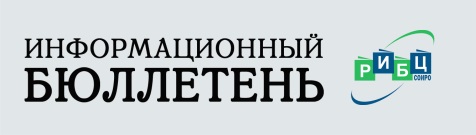 IV. Книжный каталог. Раздел «Теория и методика воспитания»
3. Лизинский В. М.
Избранные педагогические страницы. – Центр «Педагогический поиск», 2007. – 160 с.

Аннотация:
Это интересная книга. В ней причудливо переплелись разные грани и страницы управления. Педагогики. Психологии. Написано живо и просто. предназначено для педагогов, интересно всем, кто любит школу и детей.
 
4. Григорьев Д. В.
Воспитательная система школы: от А до Я: Пособие для учителя /Д. В. Григорьев, И.В. Кулешова, П. В. Степанов; Под ред. Л. И. Виноградовой. – М.: Просвещение, 2006. – 207 с.

Аннотация:
В пособии раскрываются понятие, структура и основные направления развития воспитательной системы школы, подкрепленные опытом организации воспитательной работы в передовых образовательных учреждениях.
Книга адресуется учителям, директорам школ и их заместителям по воспитательной работе, специалистам институтов повышения квалификации, преподавателям педагогических вузов.
Кафедра методики преподавания предметов 
основного и среднего образования
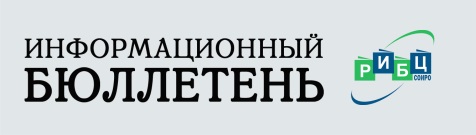 IV. Книжный каталог. Раздел «Теория и методика воспитания»
5. Воспитание как педагогический процесс /Под общ. ред. докт. пед. наук проф. Н. Е. Щурковой. – М. : ГНО «Прометей» МПГУ, 2004. – 352 с.

Аннотация:
Книга, написанная на основании научно-исследовательской работы группы педагогов под руководством Н. Е. Щурковой, отражает результат многолетнего исследования проблем воспитания: раскрывает методологические основы теории, методики и технологии воспитания; определяет принципы воспитания детей; описывает содержание и структуру воспитательного процесса, этапы. Средства, способы и формы организации воспитания; выявляет профессиональные требования к педагогу как субъекту воспитательного процесса; указывает на способы изучения воспитательного результата и критерии оценки профессиональной деятельности педагогов.
Адресовано педагогам-исследователям, а также педагогам-практикам, управленческим структурам образования, студентам педвузов и педколледжей, воспитателям д/с и педагогам учреждений дополнительного образования.
 
6. Побединская Л. А.
Классные часы и беседы о русской культуре 5-9 класс. – М.: ТЦ Сфера, 2004. – 96 с.

Аннотация:
В книге рассказывается об истории и культуре России. Беседы, в которых раскрывается та или иная тема, могут дать повод для более широкого рассмотрения предмета разговора на классном часе или тематическом вечере.
Кафедра методики преподавания предметов 
основного и среднего образования
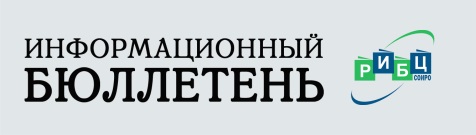 IV. Книжный каталог. Раздел «Теория и методика воспитания»
7. Кабуш В. Т.
Гуманистическая воспитательная система: теория и практика /Министерство образования Республики Беларусь. Академия последипломного образования. – Минск, 2001. – 332 с.

Аннотация:
В монографии раскрываются цели, задачи, содержание, средства, методы, технология гуманистической системы воспитания и управления этой системой.
Адресовано преподавателям и студентам высших и средних специальных педагогических учебных заведений, педагогам образовательных учреждений, преподавателям и слушателям системы повышения и переподготовки педагогических кадров.
 
8. Кульневич С. В.
Воспитательная работа в современной школе: Воспитание: от формирования к развитию /С. В. Кульневич. Т. П. Лакоценина. Учебно-методическое пособие для учителей, студентов средних и высших педагогических учебных заведений, слушателей ИПК. – Москва - Ростов-на-Дону: Творческий центр «Учитель», 2000. – 192 с.

Аннотация:
Книга открывает серию пособий, представляющих различные сведения о воспитательной деятельности. В первом выпуске рассматриваются два подхода к воспитанию, их различные смыслы и зависящие от них результаты, новые значения общих понятий воспита­тельной деятельности, общие формы организации воспитания и "предметные" формы воспитательной работы.
Адресовано классным руководителям, студентам высших и средних педагогических учебных заведений, слушателям ИПК и ФПК.
Кафедра методики преподавания предметов 
основного и среднего образования
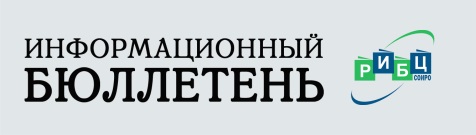 Подготовили:
Логинова Л. М. – методист регионального информационно библиотечного центра ГАУ ДПО СОИРО;
Логинова О. Н. – методист регионального информационно библиотечного центра ГАУ ДПО СОИРО.
 
Дата подготовки материала: 11.03.2021 г.
  
Вид документа:
Информационный бюллетень печатных и электронных ресурсов РИБЦ 
Название: «ВОСПИТАНИЕ ШКОЛЬНИКОВ СРЕДСТВАМИ ПРЕДМЕТОВ ГУМАНИТАРНОГО ЦИКЛА»
 



Информационный бюллетень печатных и электронных ресурсов РИБЦ ГАУ ДПО СОИРО выполнен согласно утвержденному плану работы РИБЦ на 2021 календарный год.